금요기도회
- 쓴뿌리제거(16)-
“중독의 영 쓴 뿌리는 
어떻게 제거할 수 있는가?”
( 신명기 6:5 )
- 2023.03.24(금) 저녁8시30분 -
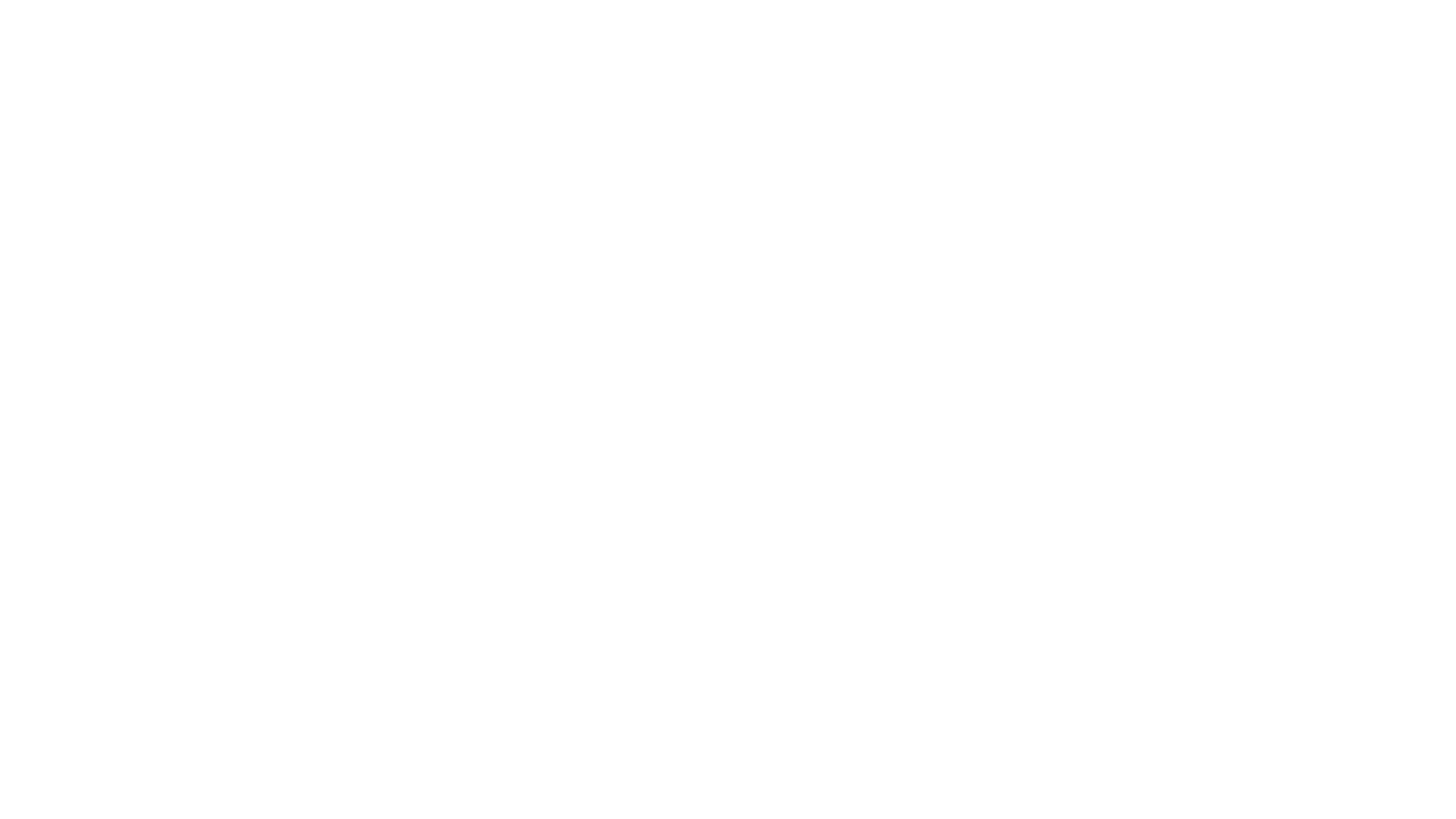 중독의 죄들
회개와천국복음방송
아침묵상
2022.03.22(금)
1. 악한 영이 직접 침투하는 중독의 죄

   - 술과 담배, 약물(마약)과 게임, 음란물과 동성애

2. 중립적이나 지나치면 중독되는 죄

   - 스마트폰과 유튜브, 성중독과 일중독, 쇼핑과 성형 등
쓴뿌리제거(16)– 중독의 영- 
1) 술과 흡연, 마약과 도박 그리고 게임과 음란물 등에 중독되어 살아온 죄   
  “하나님, 저는 이 세상에 속한 것들을 너무나 사랑하여 여러 가지 중독에 빠져 살아왔습니다. 이 세상에서 살아가면서 문제가 생기면 하나님을 찾아야 하는데 하나님을 찾지 않았습니다. 하나님 이외에 다른 것을 찾다가 그만 여러 가지 중독에 빠지고 말았습니다. 하나님보다 더 사랑하는 것이 있다면 그것이 악한 영들을 불러들이고 그때 악한 영들이 내 몸을 치고 들어온다는 것을 정말 몰랐습니다.
쓴뿌리제거(16)– 중독의 영- 
  그래서 저는 술과 담배, 마약과 도박, 게임과 음란물 그리고 동성애에 중독되고 말았습니다. 저도 처음에는 재미로 시작한 것이고 스트레스 해소를 위해 시작한 것이었지만, 점차 그것을 하지 않으면 불안해서 살 수가 없었습니다. 그것이 없이는 안정을 이룰 수도 없었습니다. 그런데 어느 순간부터는 내 힘과 의지로 그것을 통제하기가 어려웠습니다. ‘이런 것은 아니지’ 하면서 중단해보려고 했지만 멈출 수가 없었습니다. 이제는 그런 것들이 없으면 살 수가 없는 상태가 되었습니다.
쓴뿌리제거(16)– 중독의 영- 
  이제 내 몸을 망가질대로 망가졌고, 정신은 피폐하고 혼미해졌습니다. 그런 것들이 없으면 불안하고 초조해서 일에 손에 잡히지 않습니다. 때로는 손이 떨리기까지 하고 내 몸이 내 말을 잘 듣지 않습니다. 이 모든 것들은 나에게 거짓 평화를 가져다 주고 있었습니다. 그러나 나는 너무나 무지하여 이것들이 나에게 진짜로 스트레스를 해소시켜 주고, 기쁨과 안정을 준다고 믿었습니다. 그러나 악한 영들이 중독을 타고 치고 들어와, 내 몸과 정신이 망가질대로 망가졌습니다.
쓴뿌리제거(16)– 중독의 영- 
  모든 문제를 하나님께 맡기지 못하고 술과 담배, 마약과 도박, 게임과 음란물 그리고 동성애에 맡긴 것을 회개합니다. 그리하여 내 몸이 귀신의 처소가 되게 한 것을 진정으로 회개합니다.
  또한 저는 절제하고 사용할 수 있다면, 내게 여러가지 유익을 주는 것인데도, 그것을 지나치게 탐닉한 나머지 오히려 그것에 중독되기도 했습니다. 저는 스마트폰과 유튜브에 빠져 지냈습니다.
쓴뿌리제거(16)– 중독의 영- 
  매 순간 이것을 보지 않고는 일상생활을 할 수가 없게 되었습니다. 때로는 내가 하는 일에 중독되기도 하였고, 쇼핑과 성형에 중독되기도 했습니다. 하나님, 제가 그동안 하나님 이외에 다른 것을 의지한 채 그것에 탐닉한 죄를 지었습니다. 회개합니다. 그것을 통해 귀신을 불러들이고 중독에 빠지게 되었습니다. 회개합니다. 용서해 주시옵소서.
쓴뿌리제거(16)– 중독의 영- 
  하나님, 저는 스트레스 해소를 위해 술을 마시다가 그만 술중독에 빠졌습니다. 급기야 술을 즐기고 폭탄주를 마셨습니다. 술 먹기 시합도 했습니다. 술에 취하면 고성방가 했으며 괜히 남에게 시비 걸고 다투고 폭력을 휘둘렀습니다. 혈기를 냈습니다. 때로는 자녀들을 폭행하였으며, 위협했고, 부모에게도 반항도 했습니다. 남에게 협박하여 술을 마시게도 했습니다. 교회에 다니는 사람에게는 더 집요하게 술을 강요했습니다.
쓴뿌리제거(16)– 중독의 영- 
  술을 마시면 술을 타고 알콜의 영들이 내 몸에 들어온다는 것을 몰랐습니다. 이 시간 하나님을 찾지 않고 술로서 내 인생을 망쳐버린 것을 진실로 회개합니다. 용서해 주옵소서.
  하나님, 저는 담배 피우는 것이 멋있게 보여 어릴 적부터 흡연했습니다. 사람들 몰래 담배를 피웠으며 친구들에게 자랑했습니다. 그래서 담배 연기로 가족과 이웃에게 피해를 주었습니다.
쓴뿌리제거(16)– 중독의 영- 
  흡연하면 악한 영들이 연기를 타고 들어와 나의 폐에 염증을 일으키고 폐암까지 일으킨다는 것을 알고도 담배를 피웠습니다. 우리의 몸은 성령을 모신 하나님의 전인데도, 담배를 피워 니코틴이 제 몸에 퍼지게 했습니다. 담배를 피우면서 스트레스를 달래려 했습니다. 담배를 피우지 않고는 하루도 보낼 수가 없었기 때문입니다. 그래서 담배를 피지 않은 사람들에게까지 건강을 해치게 했습니다. 또한 비록 제가 직접 담배를 피우지는 않았지만 끽연하는 자리 등 좋지 않은 장소에 자주 출입하여, 흡연의 영을 받아들인 죄를 회개합니다.
쓴뿌리제거(16)– 중독의 영- 
  주님, 저는 마약과 도박과 게임에도 빠져 지냈습니다. 그러다보니 내가 해야 할 일과 공부 그리고 사명에 충실하지 못했습니다. 휴식할 시간에 도박과 게임에 빠져 지냈으니 가족을 돌보는 일은 항상 뒷전이었습니다. 그리고 저는 음란물과 동성애도 접했습니다. 그럴수록 이러한 것들로 인해 내 영혼이 망가지고 내 눈과 내 몸 구석구석을 통해 음란의 영이 치고 들어왔습니다. 특별히 음란의 영은 쉽게 내 몸에서 나가지 않는다는 것을 모른 채 계속해서 음란의 영들을 받아들인 죄를 진심으로 회개합니다.
쓴뿌리제거(16)– 중독의 영- 
  이제는 마약과 도박, 게임에서 벗어나기를 소망합니다. 음란과 동성애에서 빠져나오길 소망합니다. 찰나적인 것에 내 마음과 몸을 내주지 않겠습니다. 때로는 일에 중독되어 하나님께 예배하고 기도하는 일을 소홀히 했던 것을 이 시간 진실로 회개합니다. 그리고 하나님이 주신 물질을 가지고 쇼핑하고 성형하는 일에 지나치게 사용한 죄도 함께 회개합니다. 집안에 물건을 쌓여두면서도 또 쇼핑하고 또 쇼핑하여 물질을 과다하게 허비했습니다. 성형수술에 지나치게 집착했습니다. 이 모든 죄를 용서하여 주시옵소서.
쓴뿌리제거(16)– 중독의 영- 

- 십자가 세우기 –
“술과 흡연 등 중독에 빠져 불러들인, 중독의 영과 십자가 세운다.”(10회)
쓴뿌리제거(16)– 중독의 영- 
2) 조상들이 지은 죄
  “하나님, 이제는 내 조상들이 술과 담배와 도박에 빠진 죄를 대신 회개합니다. 내 조상들이 중독에 빠져 지냄으로 방탕함과 음란함 그리고 물질 빼앗기게 하는 영을 받아들인 죄를 회개합니다. 또한 집착하게 하는 영과 풀리지 않게 하는 영, 묶이게 하는 영과 실패하게 하는 영도 함께 받아들였습니다. 그리고 옛 습성을 버리지 못하게 하는 영과 후회하게 하는 영, 막막하게 하는 영과 안정 찾지 못하게 하는 영까지도 불러들였습니다.
쓴뿌리제거(16)– 중독의 영- 
  그리고 나도 중독에 빠짐으로 인하여 내 인생을 망치게 하는 모든 영들을 받아들였습니다. 그래서 나의 몸과 마음, 정신과 영혼의 건강을 해쳤습니다. 진심으로 회개합니다. 가족을 돌보지 않고 괴롭혔던 것을 회개합니다. 또한 내 몸의 위장과 폐 그리고 성(姓)기관과 손과 발에 악한 영들이 달라붙게 한 것을 회개합니다. 주님, 용서하옵소서.
쓴뿌리제거(16)– 중독의 영- 
  이제는 하나님보다 더 사랑하는 것이 있다면, 그것이 우상숭배로 가며 중독으로 가는 길인 것을 알고 끊겠습니다. 중독을 일으키는 환경을 모두 다 제거하겠습니다. 하나님과 예수님만 사랑하고 사모하겠습니다. 결코 술 취하지 않고 오직 성령의 충만함을 받겠습니다. 거룩한 일에 내 시간과 물질을 드리겠습니다. 이전에 지었던 중독의 죄를 이 시간 모두 다 회개 하오니, 용서하여 주시옵소서. 우리 주 예수님의 이름으로 기도합니다. 아멘.
쓴뿌리제거(16)– 중독의 영- 

- 십자가 세우기 –
“조상들의 중독의 죄로 내려온, 중독의 영과 십자가 세운다”(10회)